Ekonomi untuk SMA/MA kelas X
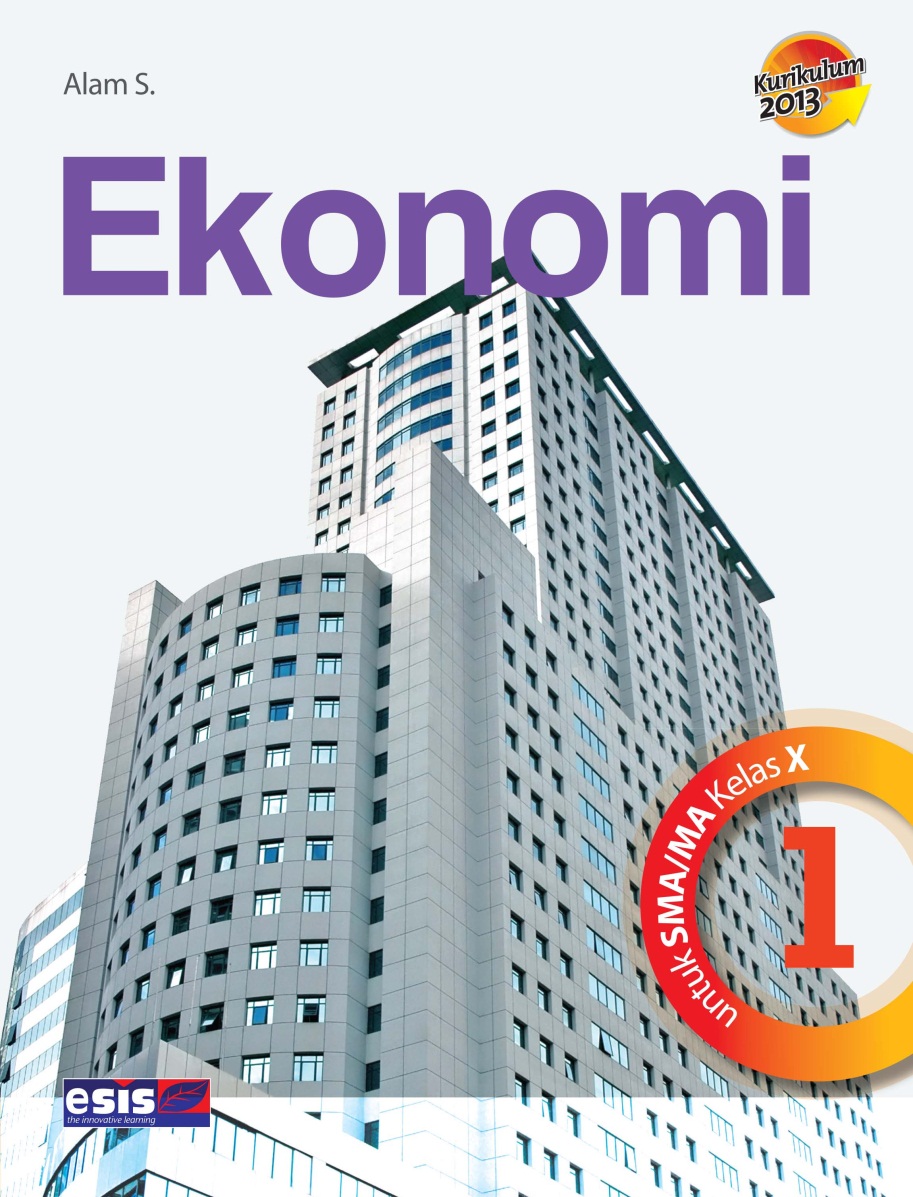 Oleh: Alam S.
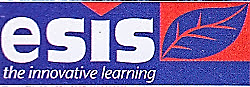 4
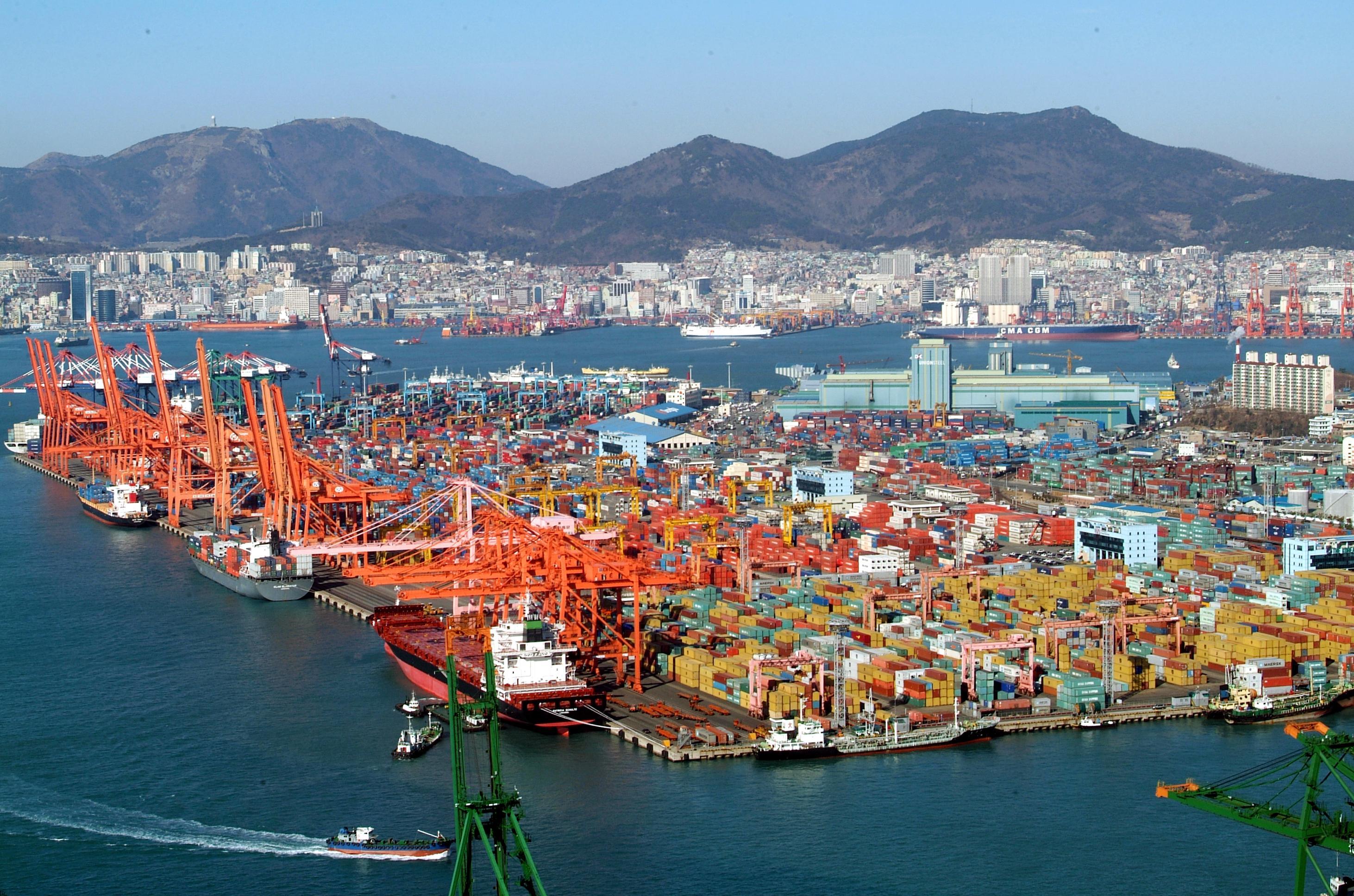 Bab
Peran Pelaku Kegiatan Ekonomi
Tujuan Pembelajaran
Dengan mempelajari bab ini, Anda diharapkan mampu:
● menjelaskan peran rumah tangga keluarga sebagai pelaku kegiatan ekonomi,
● menjelaskan peran rumah tangga produsen sebagai pelaku kegiatan ekonomi,
● menjelaskan peran pemerintah sebagai pelaku kegiatan ekonomi,
● menjelaskan peran masyarakat luar negeri sebagai pelaku kegiatan ekonomi,
● menjelaskan interaksi antarpelaku ekonomi,
● menjelaskan perilaku konsumen,
● menjelaskan perilaku produsen, dan
● membedakan peran konsumen dan produsen.
Nilai dan Karakter Bangsa
Nilai-nilai yang dapat dikembangkan setelah mempelajari bab ini adalah bersikap jujur, disiplin, kerja keras, kreatif, mandiri, bertanggung jawab, dan gemar membaca.
• Rumah tangga keluarga
• Rumah tangga produsen
• Pemerintah
• Masyarakat luar negeri
• Konsumsi
• Produksi
• Hukum Gossen
• Pendekatan kardinal
• Pendekatan ordinal
• Faktor produksi
• Proses produksi
• Fungsi produksi
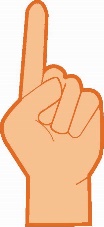 Kata
Kunci
A. Rumah Tangga Keluarga
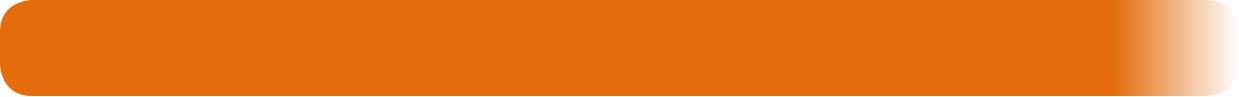 Rumah tangga keluarga merupakan unit ekonomi terkecil.
Peran rumah tangga keluarga adalah:
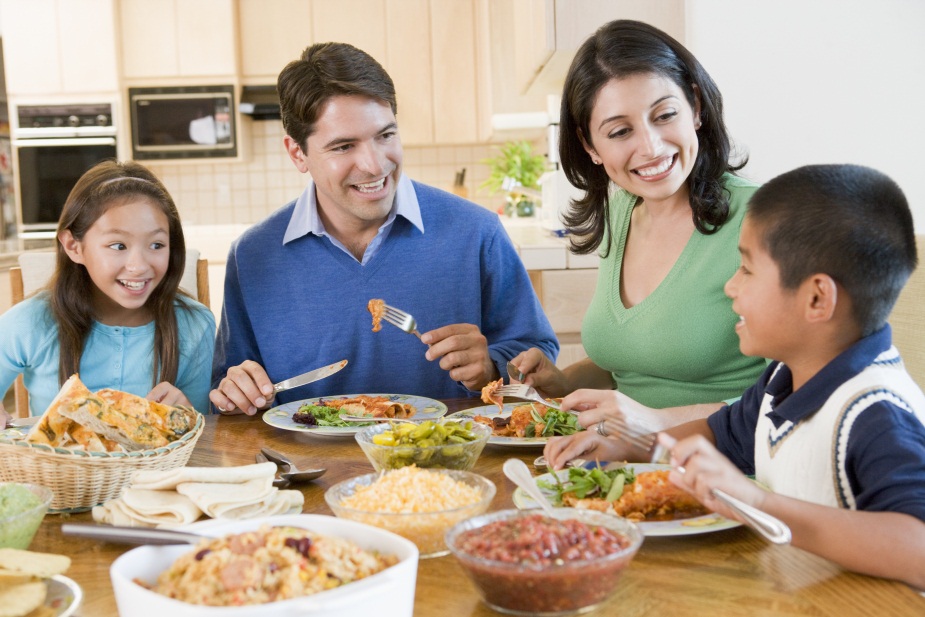 Konsumen
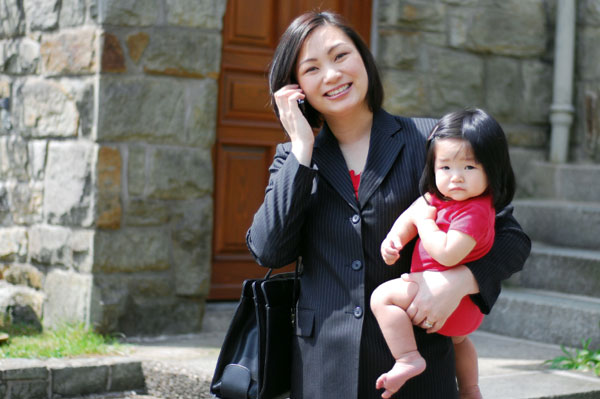 Penyedia Jasa Faktor Produksi (tenaga kerja)
B. Rumah Tangga Produsen
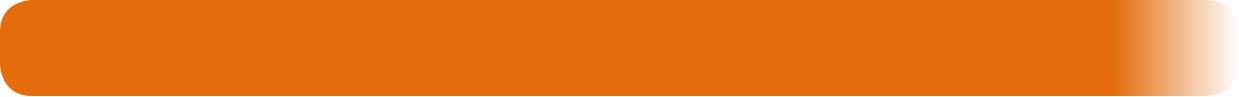 RTP = Kesatuan yuridis dan ekonomis dari faktor-faktor produksi yang bertujuan mencari laba atau memberi layanan kepada masyarakat.
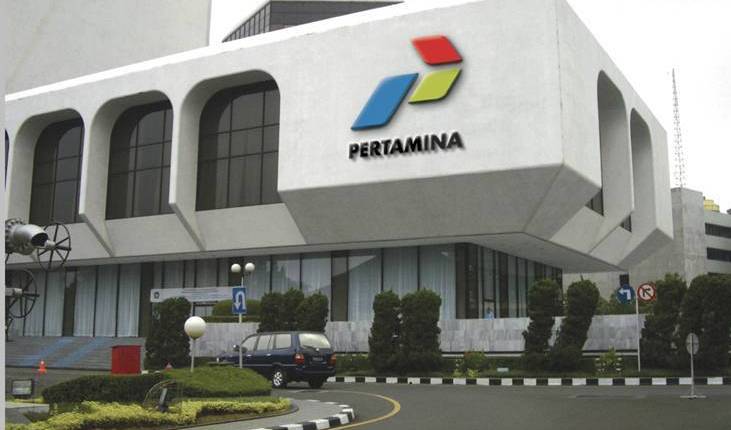 Dapat dibedakan atas:
Perusahaan Milik Negara
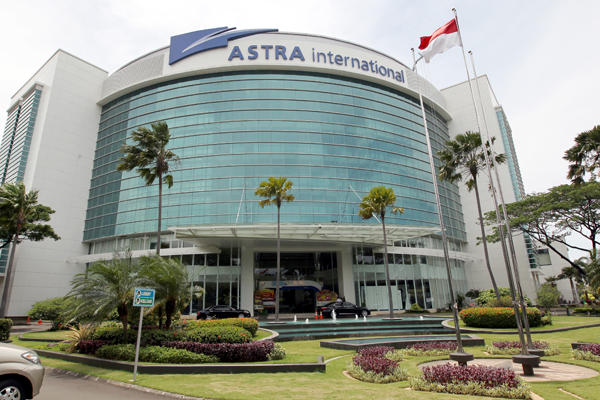 Perusahaan Milik Swasta
Hubungan Rumah Tangga Keluarga dan Rumah Tangga Produsen
Rupiah untuk belanja barang dan jasa
Barang dan Jasa
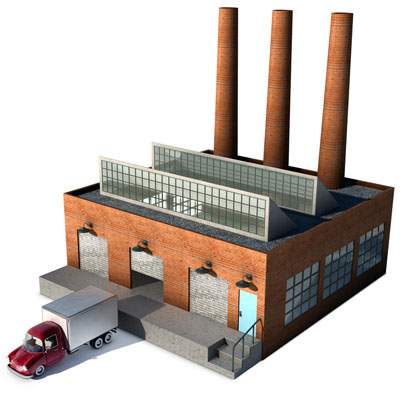 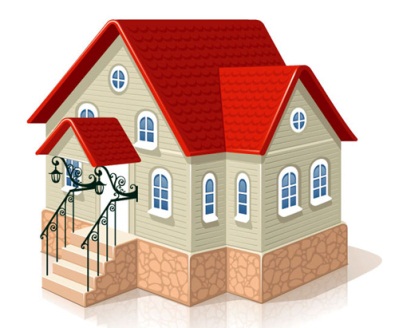 Rumah Tangga Produsen
Rumah Tangga Keluarga
Faktor Produksi
Rupiah untuk belanja faktor produksi (gaji)
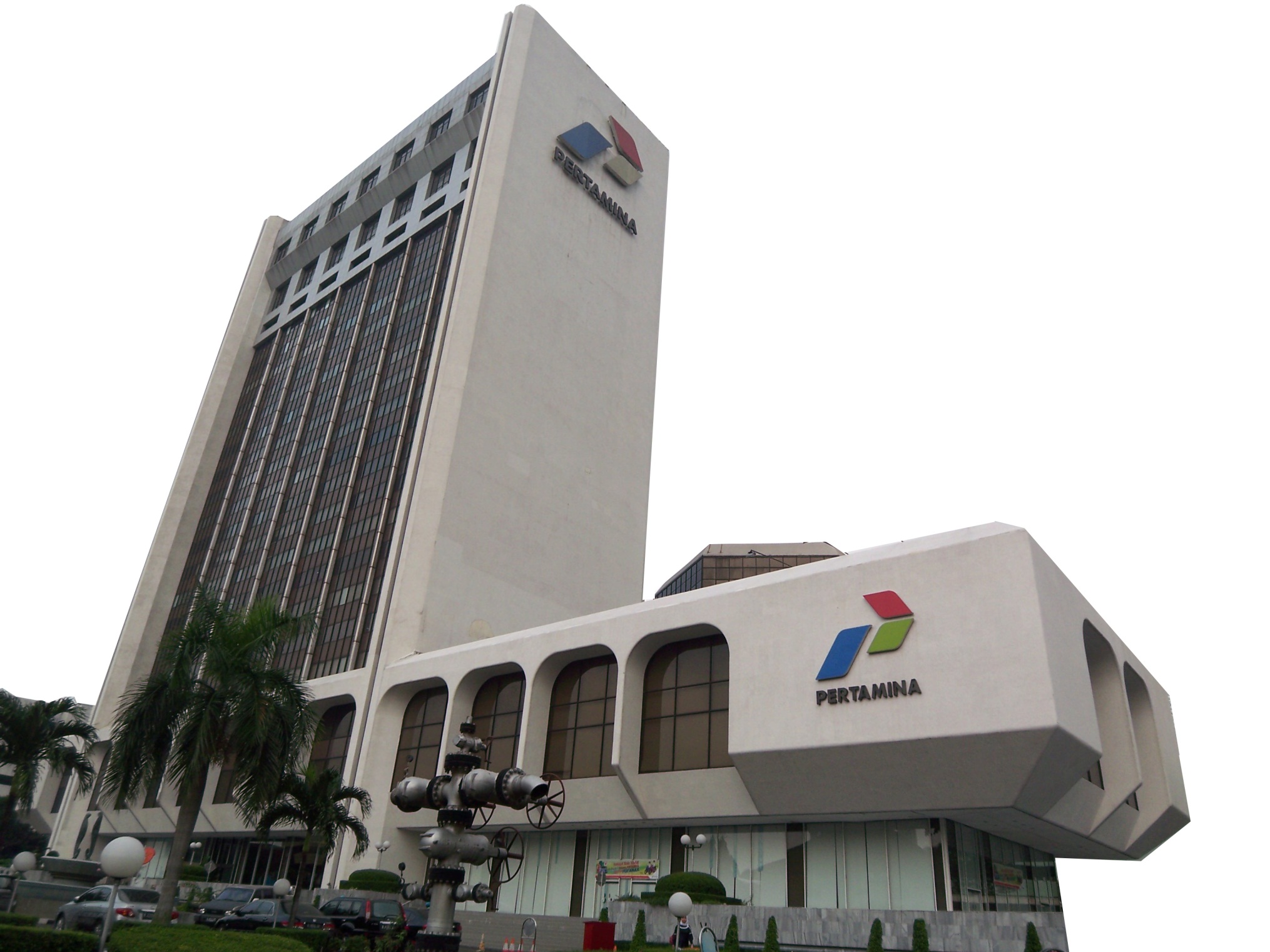 C. Pemerintah
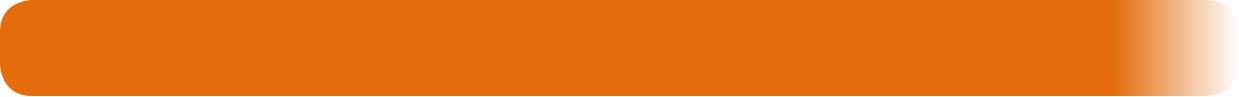 Berdasarkan UUD 1945, pemerintah berperan sebagai produsen yang menguasai cabang-cabang produksi yang penting bagi negara dan yang menguasai hajat hidup orang banyak.
Contohnya:
Pemerintah juga melakukan KONSUMSI.
Contohnya, memanfaatkan layanan sumber daya manusia dari rumah tangga
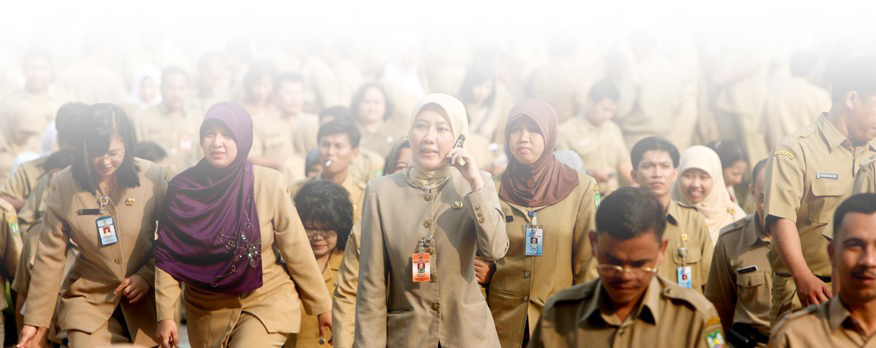 D. Masyarakat Luar Negeri
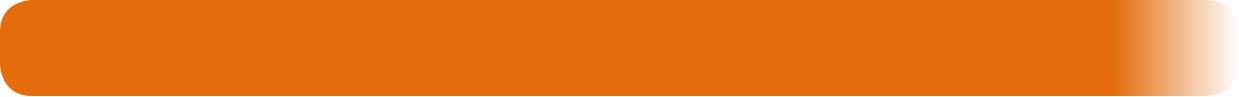 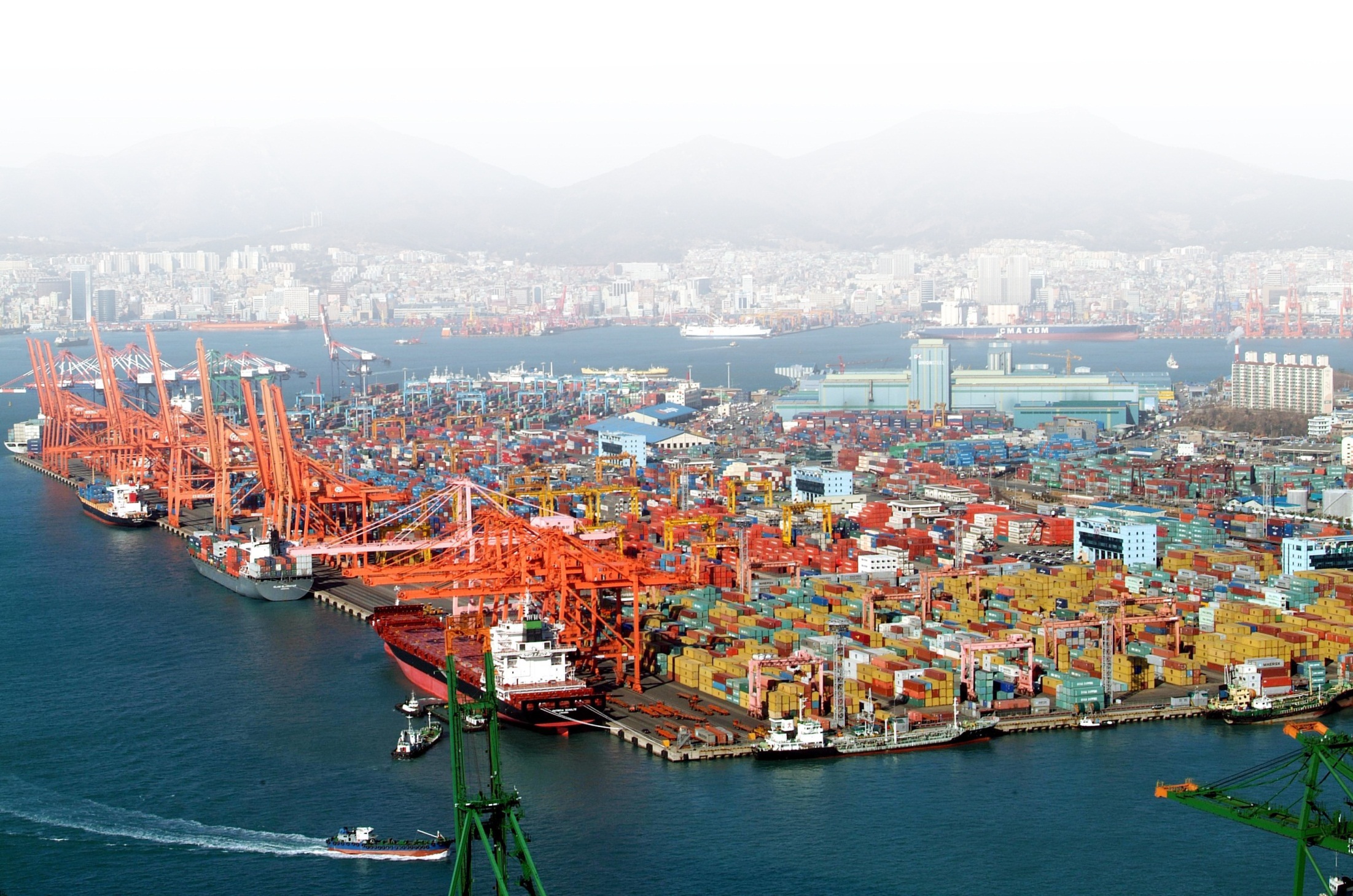 Hubungan dengan masyarakat luar negeri terwujud, misalnya dalam kegiatan ekspor dan impor.
E. Interaksi Antarpelaku Ekonomi
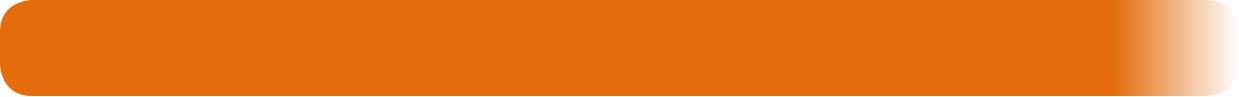 Di antara perusahaan-perusahaan ini, ada yang melakukan perdagangan internasional dengan perusahaan-perusahaan di luar negeri.
Dana simpanan ini dipinjamkan oleh bank kepada perusahaan untuk digunakan sebagai investasi.
Pembayaran pajak akan membiayai pengeluaran pemerintah.
Penghasilan dibelanjakan untuk membeli barang dan jasa yang dihasilkan oleh perusahaan.
Sebagian pendapatan rumah tangga disimpan di lembaga keuangan.
Pembayaran untuk sumber daya manusia antara lain dapat diberikan dalam bentuk honorarium, upah, dan gaji.
Sebagian pendapatan rumah tangga keluarga digunakan untuk membayar pajak kepada pemerintah.
Perusahaan dan pemerintah mempekerjakan sumber daya manusia dari rumah tangga keluarga.
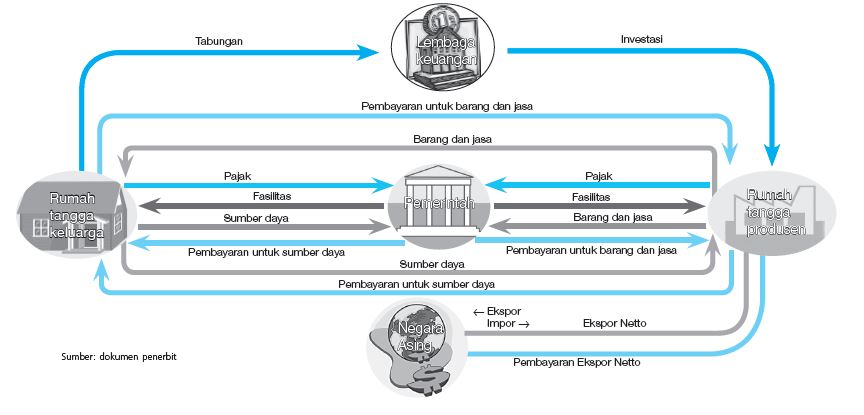 F. Perilaku Konsumen
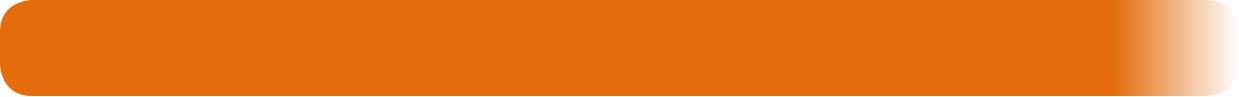 Pengertian Konsumsi
Konsumsi adalah kegiatan yang bertujuan mengurangi atau menghabiskan nilai guna barang atau jasa.
Ciri-Ciri Benda Konsumsi
untuk memperolehnya diperlukan pengorbanan
ditujukan untuk memenuhi kebutuhan hidup, dan
manfaat, nilai, atau volume benda-benda yang digunakan akan habis sekaligus atau berangsur-angsur.
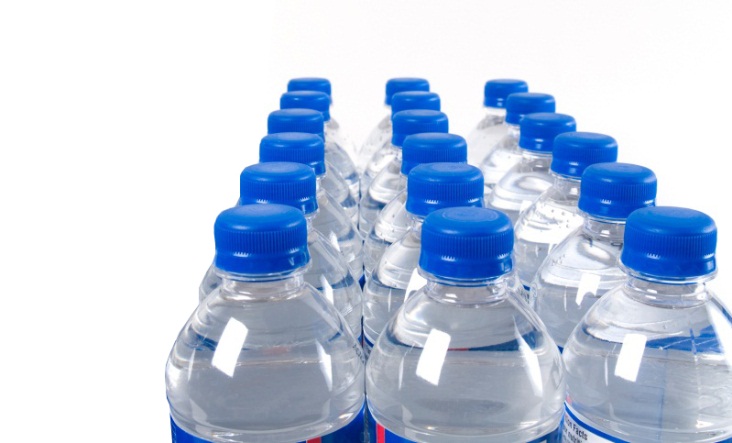 Pembagian Benda Konsumsi
Benda habis sekali pakai
Contohnya:
minuman kemasan
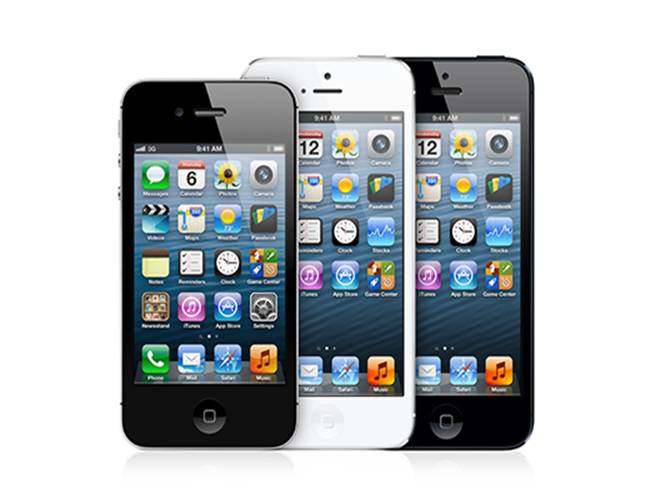 Benda yang dipakai berulang-ulang
Contohnya:
alat komunikasi
Teori Perilaku Konsumen
Pendekatan Kardinal
Didasarkan pada asumsi bahwa tingkat kepuasan yang diperoleh konsumen dapat  diukur dengan satuan tertentu.
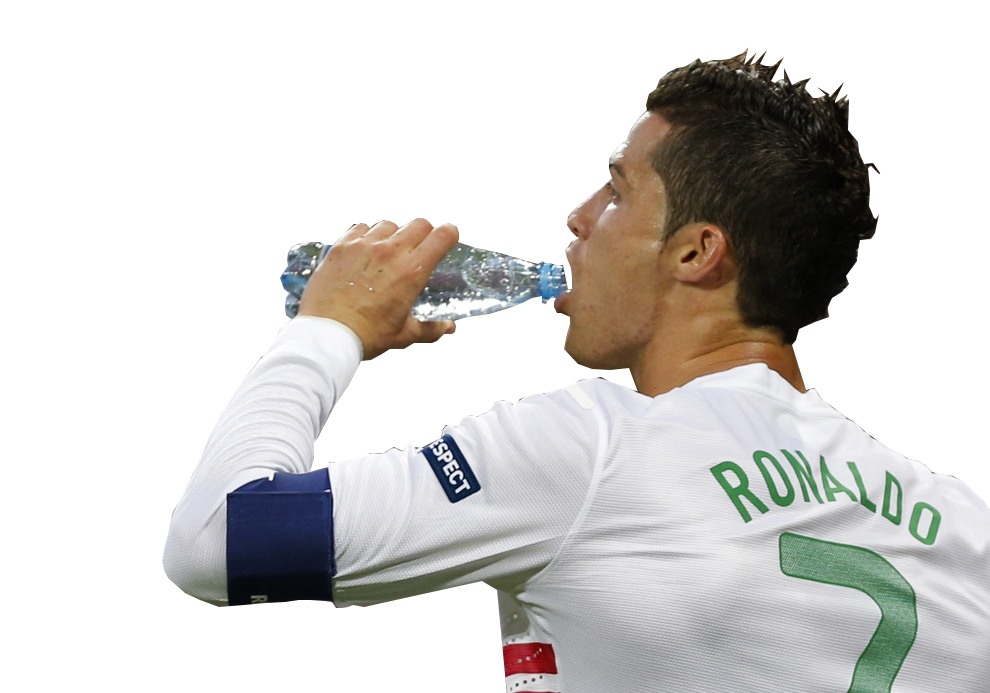 Hukum Gossen I
Jika konsumsi suatu barang dilakukan terus-menerus, kenikmatannya mula-mula tinggi, namun semakin 
lama kenikmatan akan menurun 
sampai akhirnya mencapai 
batas jenuh.
Setelah berolahraga, nilai guna konsumsi air 
sangat tinggi. Namun, nilai tersebut semakin 
menurun jika Ronaldo meminum botol kedua, ketiga, dan seterusnya.
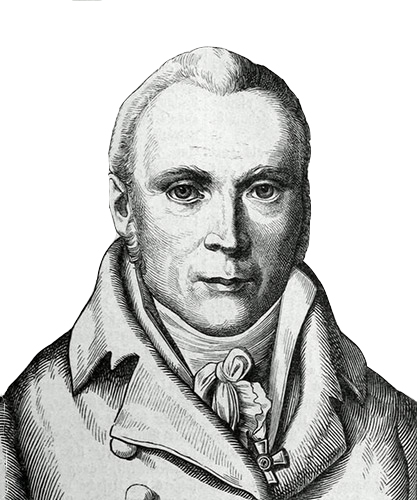 Hukum Gossen II
Konsumen akan melakukan konsumsi sedemikian rupa sehingga nilai guna marjinal setiap barang dan jasa 
yang dikonsumsi akan sama.
Hermann Heinrich Gossen
G. Perilaku Produsen
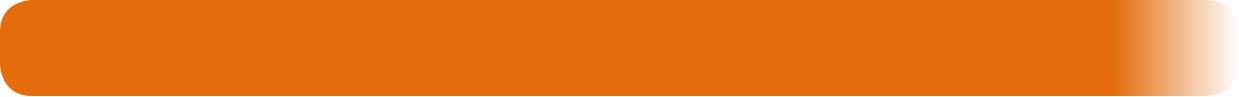 Pengertian Produksi
Produksi adalah kegiatan menciptakan atau menambah nilai guna suatu benda sehingga bermanfaat dalam memenuhi kebutuhan.
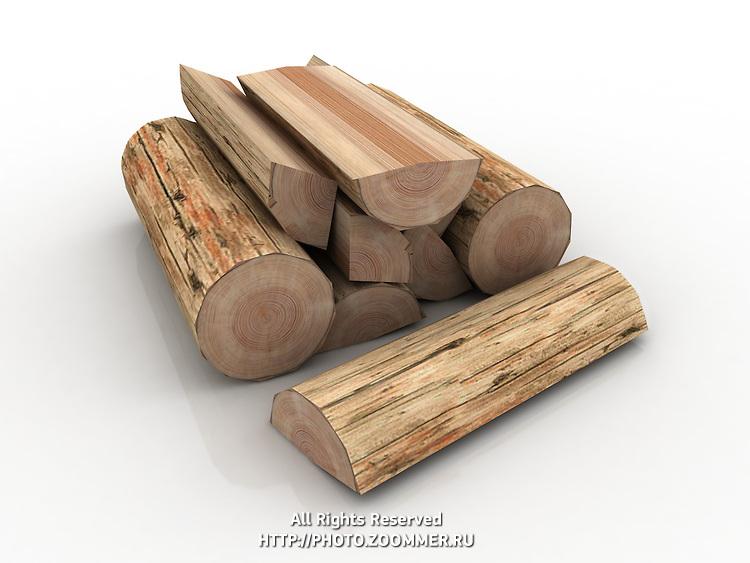 barang modal
Produksi Barang
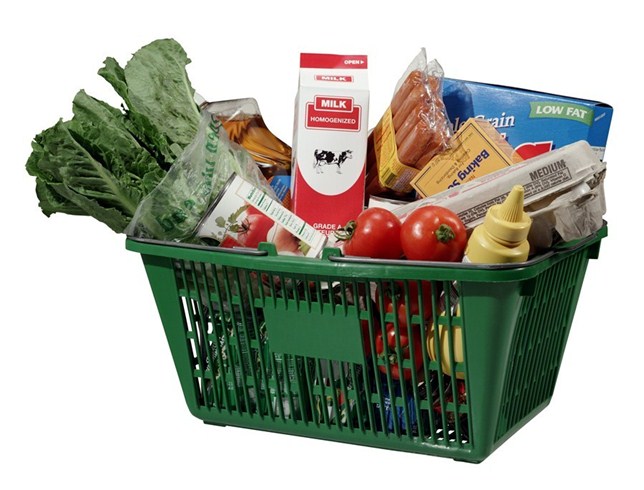 barang konsumsi
Produksi Jasa
Jasa yang langsung memenuhi kebutuhan
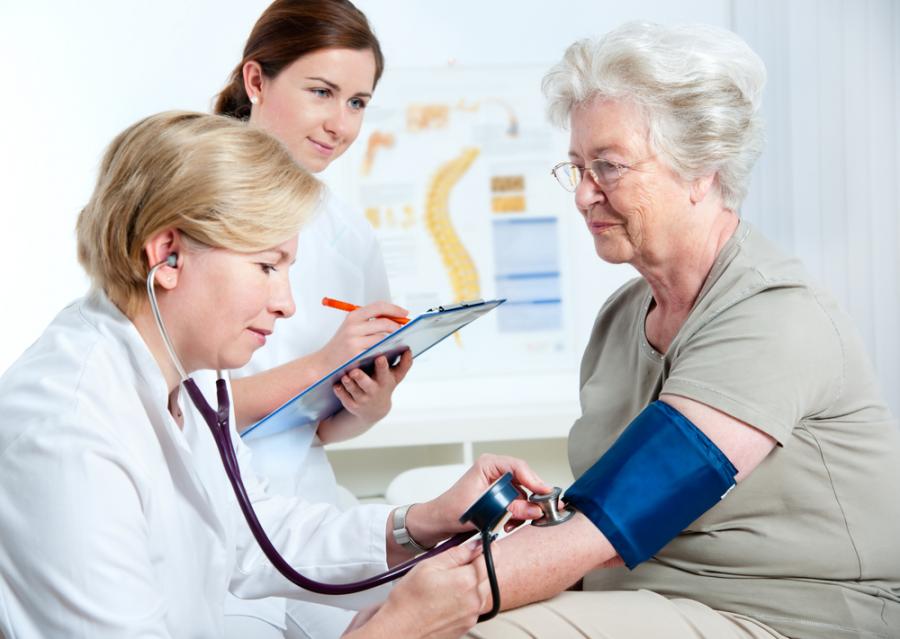 perawatan kesehatan
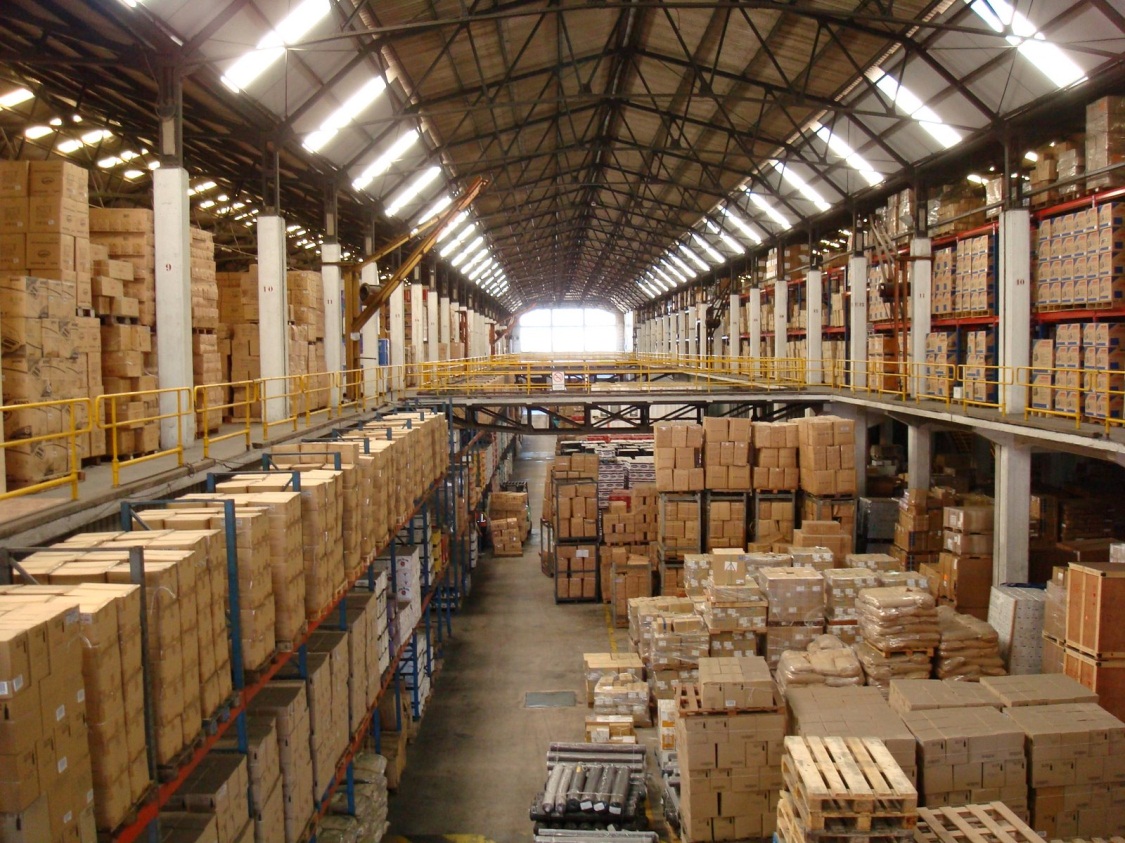 Jasa yang tidak langsung memenuhi kebutuhan
pergudangan
Faktor-Faktor Produksi
Faktor produksi adalah segala sesuatu yang dibutuhkan untuk memproduksi barang dan jasa.
Terdiri atas:
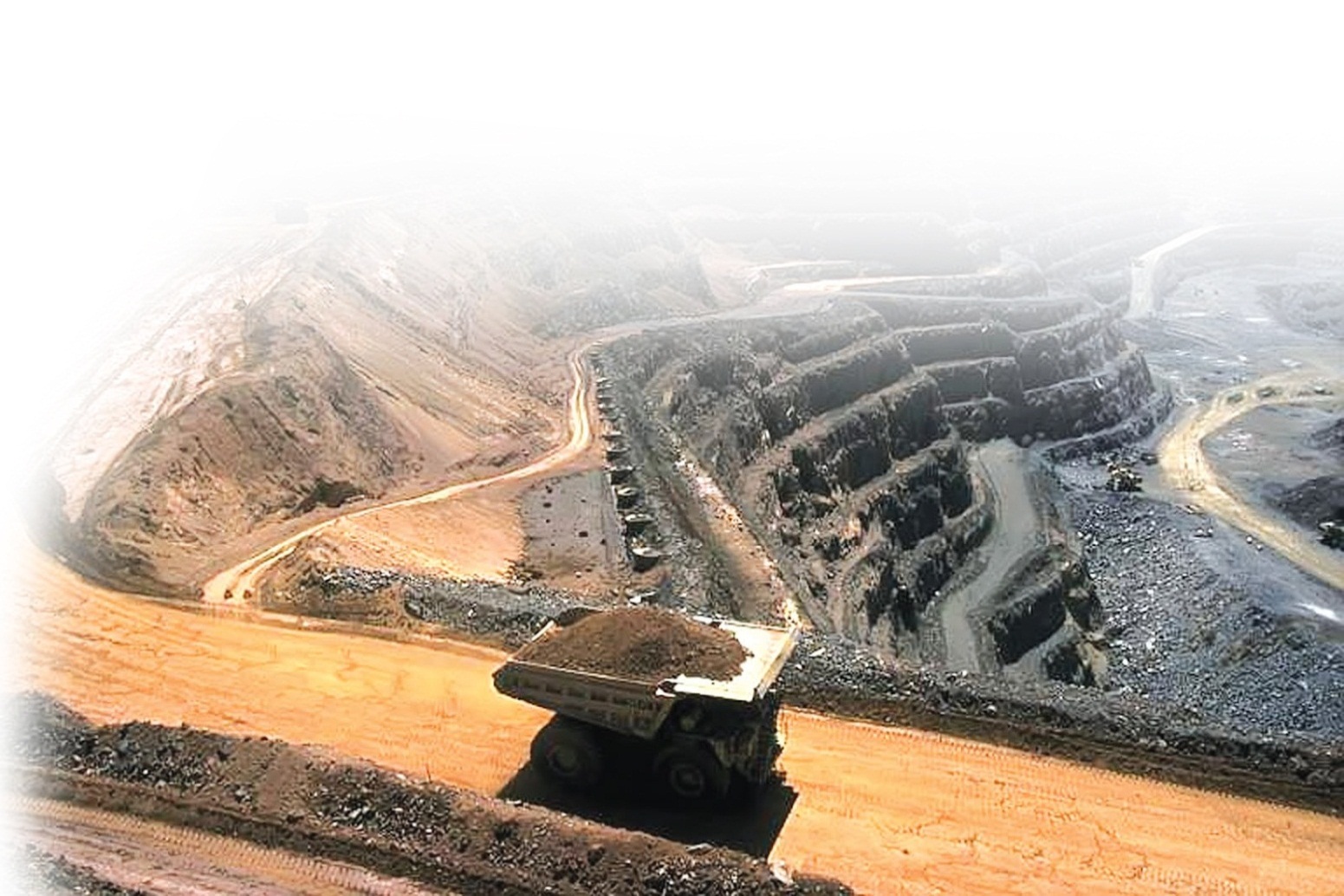 Faktor Produksi Alam
Semua kekayaan alam yang dapat digunakan dalam proses produksi.
Contohnya:
barang tambang
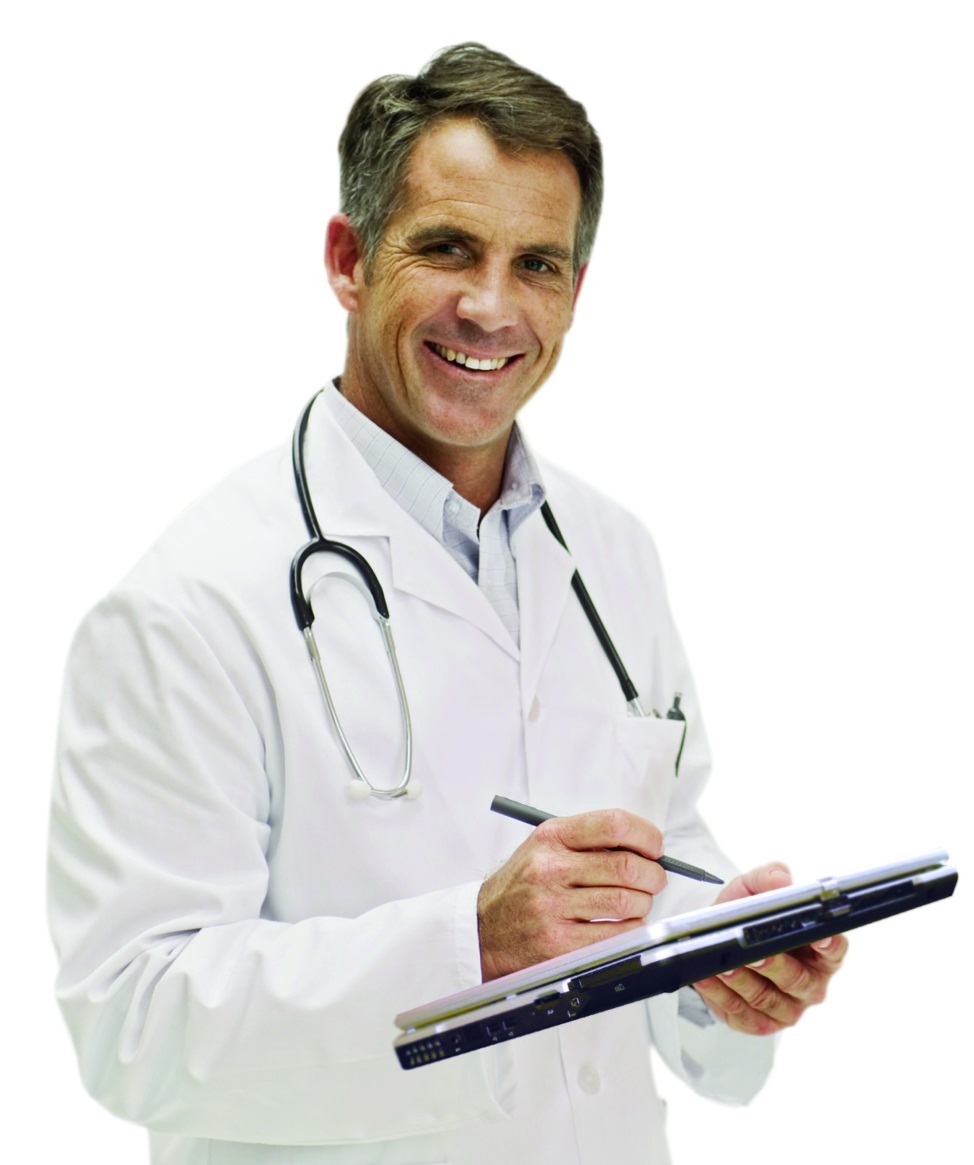 Pengelompokan Tenaga Kerja
Faktor Tenaga Kerja
Menurut kualitasnya
faktor produksi insani yang secara langsung maupun tidak langsung menjalankan kegiatan produksi.
Terdidik
Melalui pendidikan tertentu sehingga memiliki keahlian di bidangnya.
Dokter
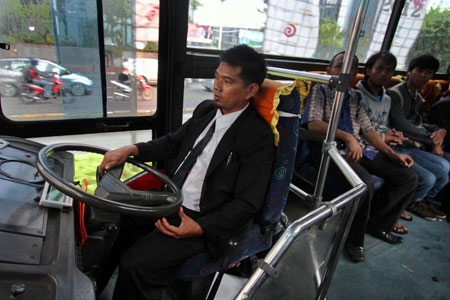 Terampil
Memerlukan kursus atau latihan keterampilan tertentu sehingga terampil di bidangnya.
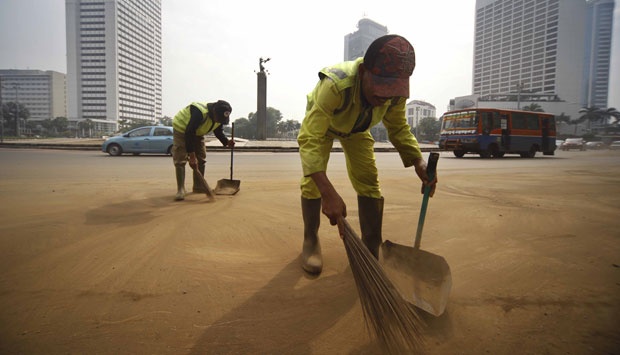 Sopir
Tidak Terdidik dan Tidak Terlatih
Tenaga kerja yang tidak melalui pendidikan dan latihan.
Petugas kebersihan
Contohnya:
Faktor Modal
mesin 
pabrik
uang
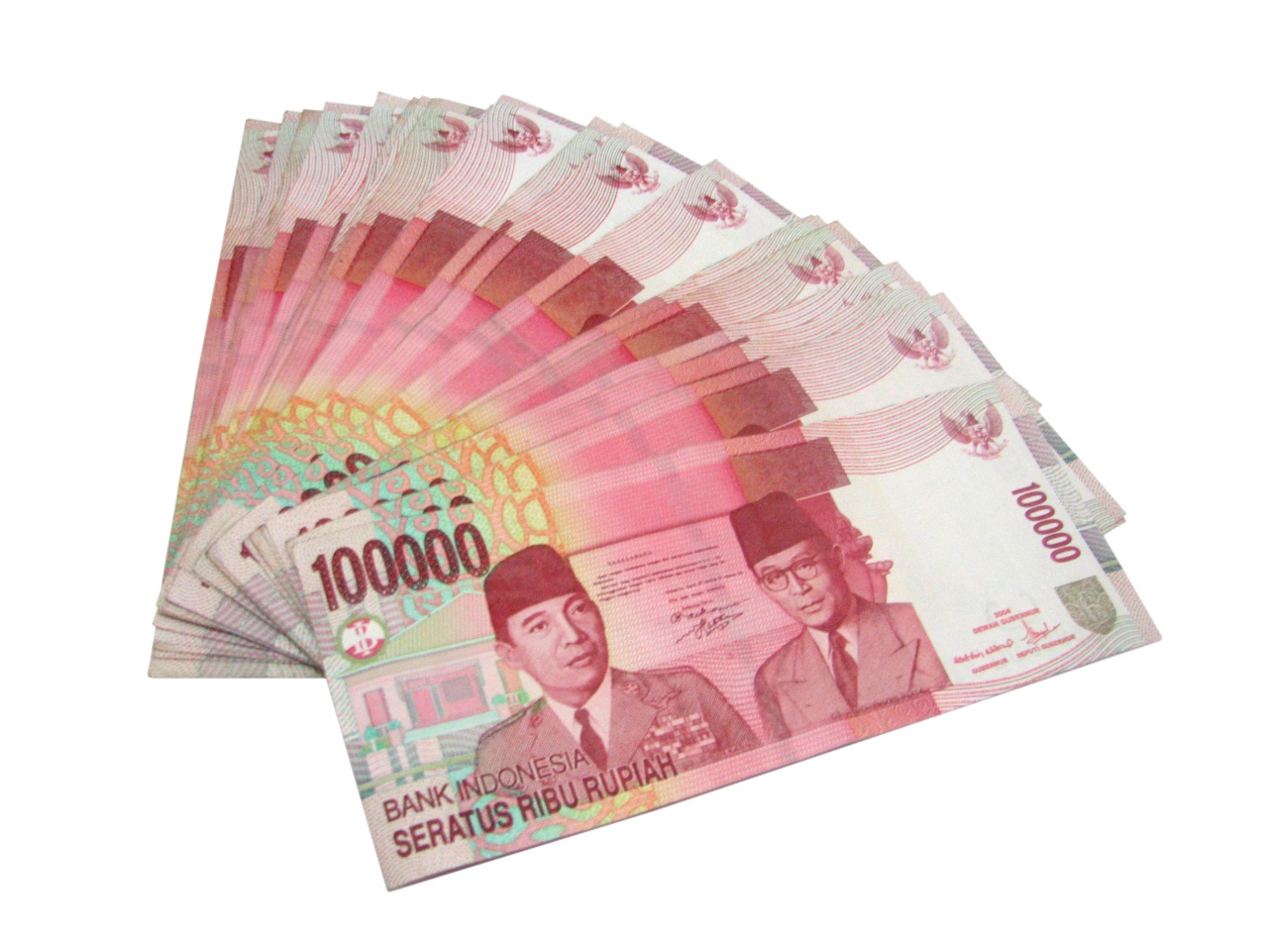 Meliputi segala hal yang digunakan untuk proses produksi barang dan jasa.
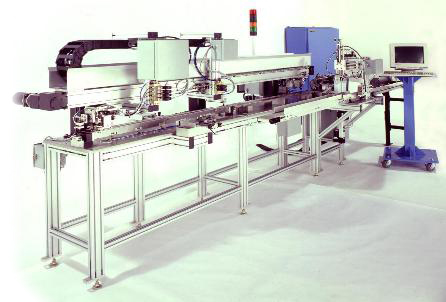 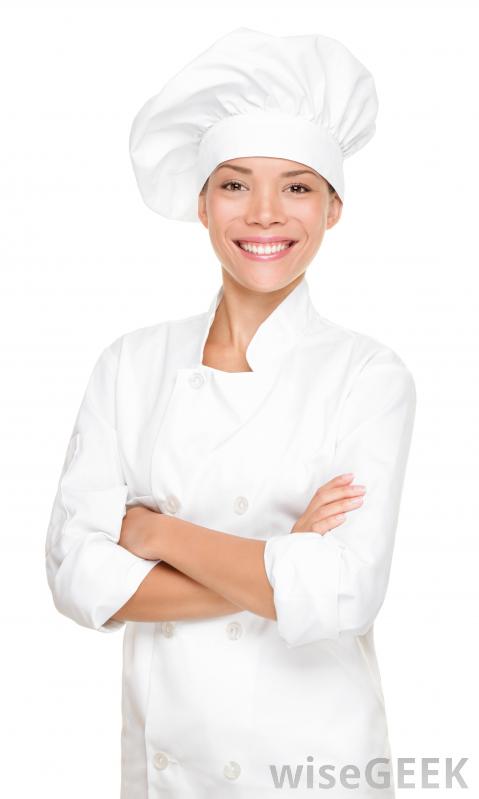 Faktor Tenaga Kewirausahaan
Merupakan keahlian dan keterampilan pelaku usaha.
Keahlian atau keterampilan memasak wajib dimiliki bila seseorang ingin menjadi koki yang hebat.
H. Peran Konsumen dan Produsen
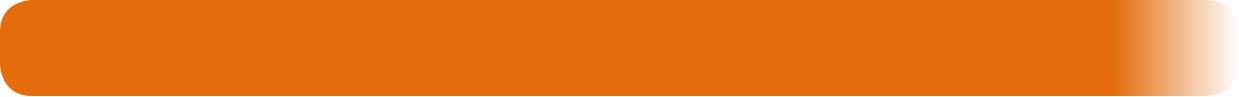 Peran Konsumen
Pemakai barang dan jasa
Membantu peredaran barang dan jasa
Memengaruhi kebijakan pemerintah dalam rangka perlindungan konsumen
Menaikkan dan menurunkan harga faktor produksi
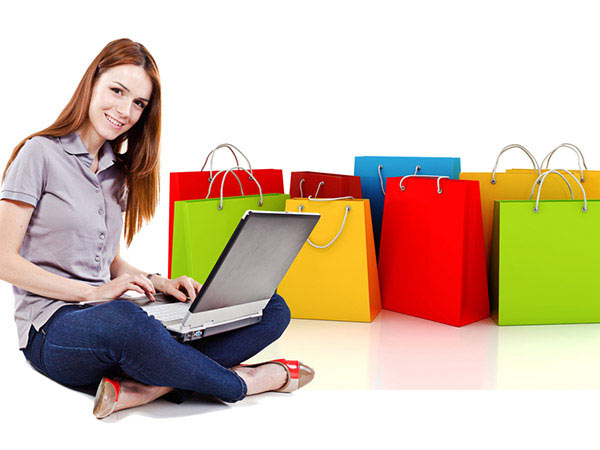 Peran Produsen
Penghasil barang dan jasa
Meningkatkan produk domestik bruto
Pemakai faktor-faktor produksi
Memengaruhi kebijakan pemerintah 
     dalam rangka menghasilkan produk
Mengusahkan kelancaran pasokan barang 
     dan jasa
Membayar harga barang faktor 
     produksi
Melakukan inovasi dan produksi
     barang dan jasa
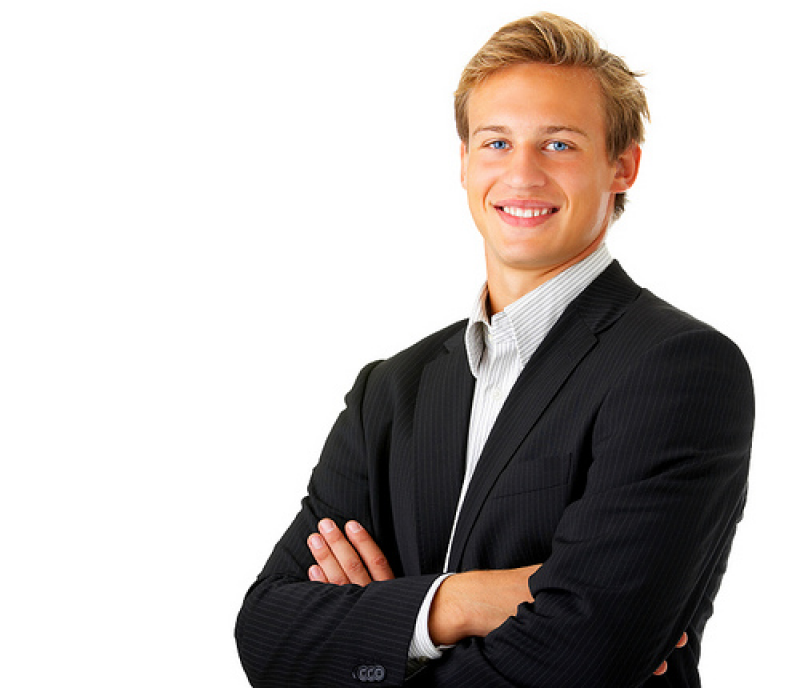 Let’s Go to
The Next Lesson!
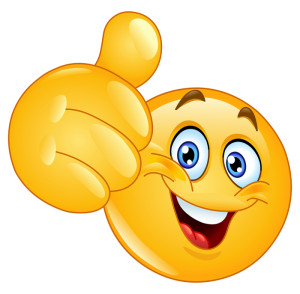